И. ШтраусПолька «Трик-Трак»
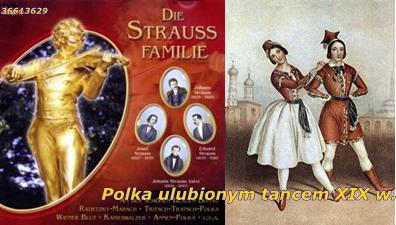 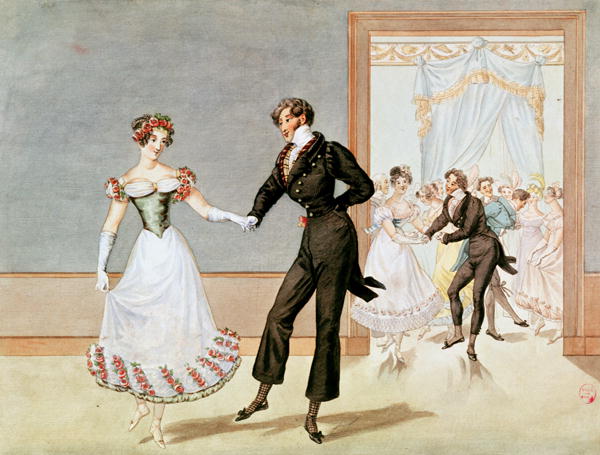 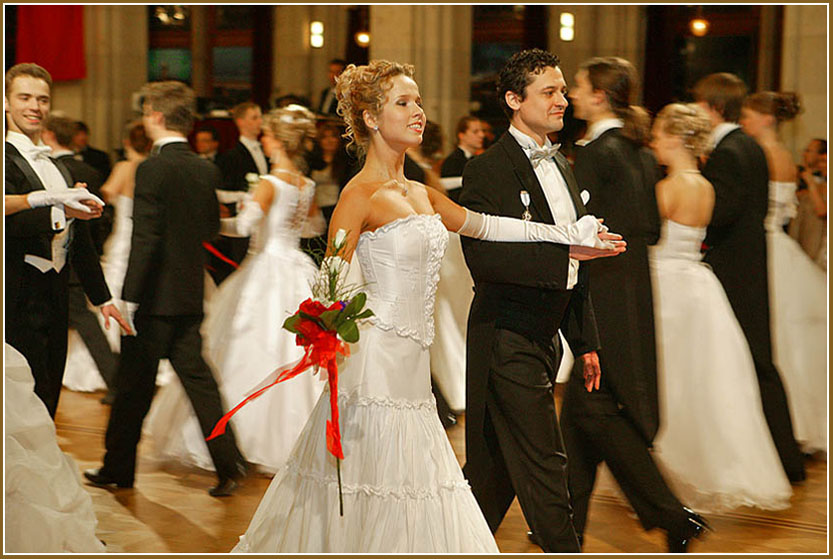 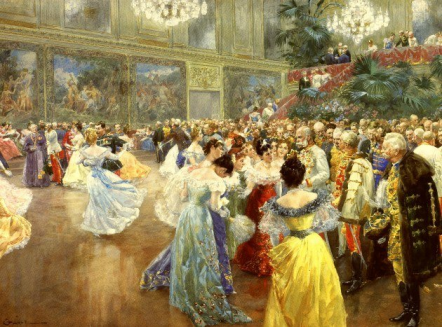 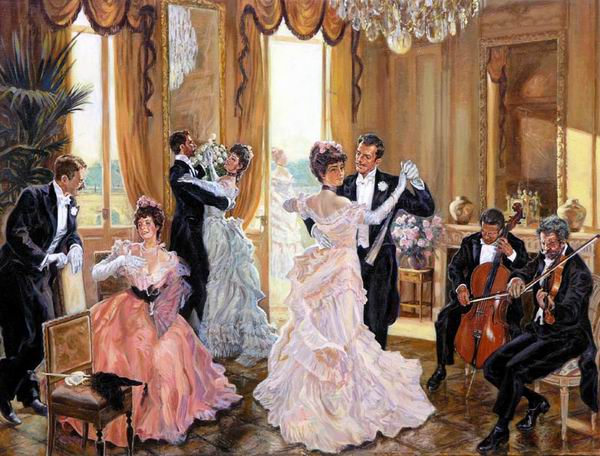 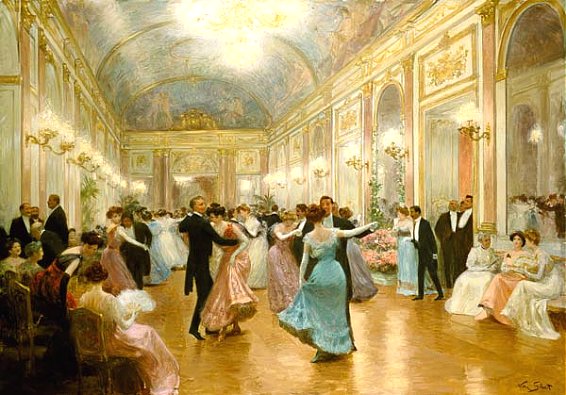 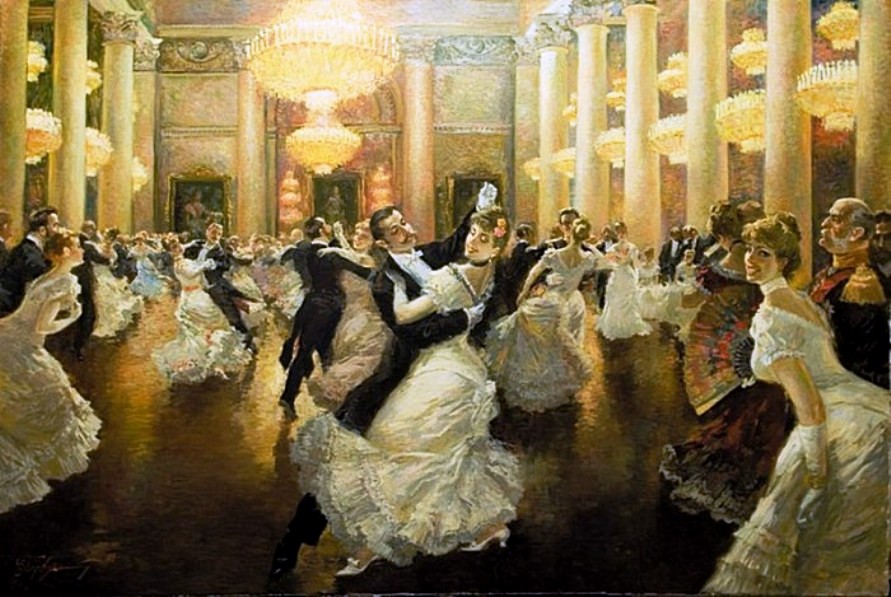 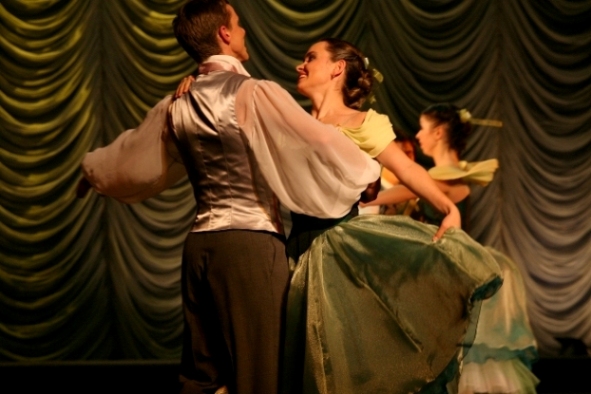 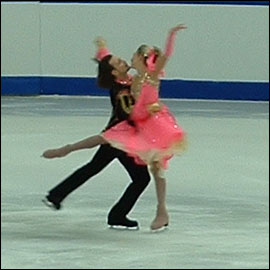 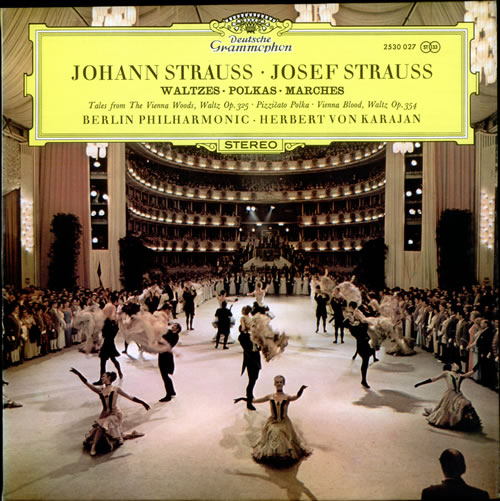 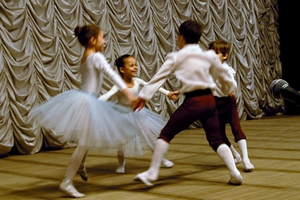 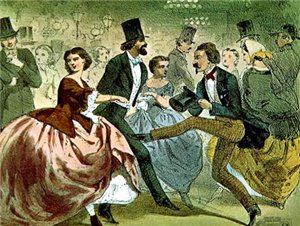 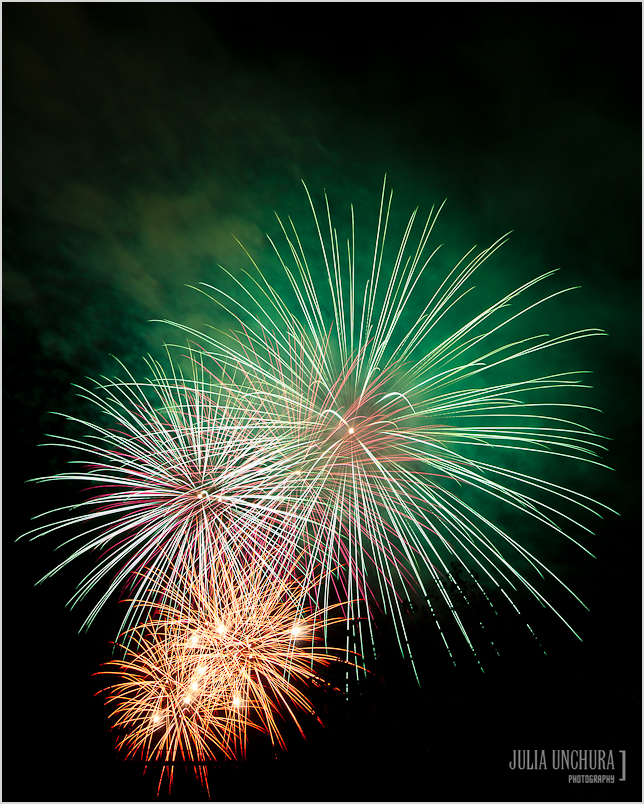 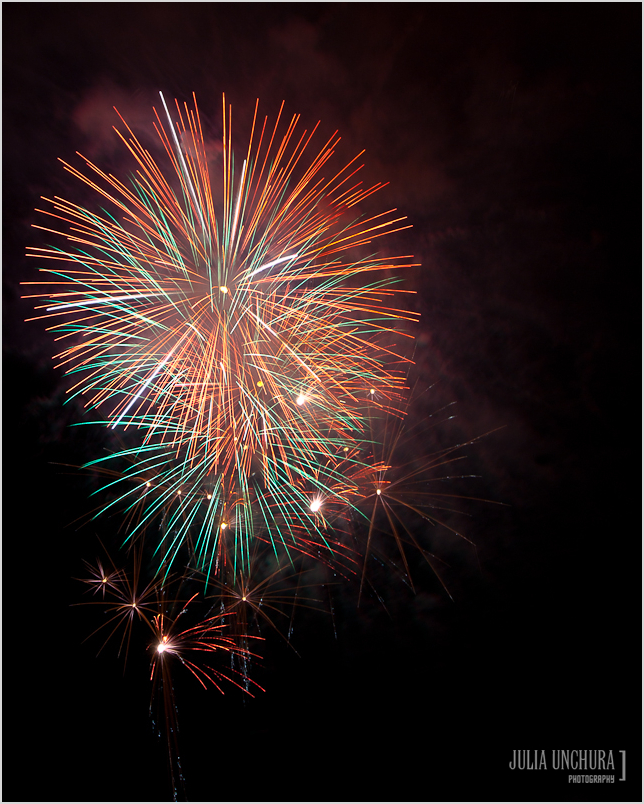